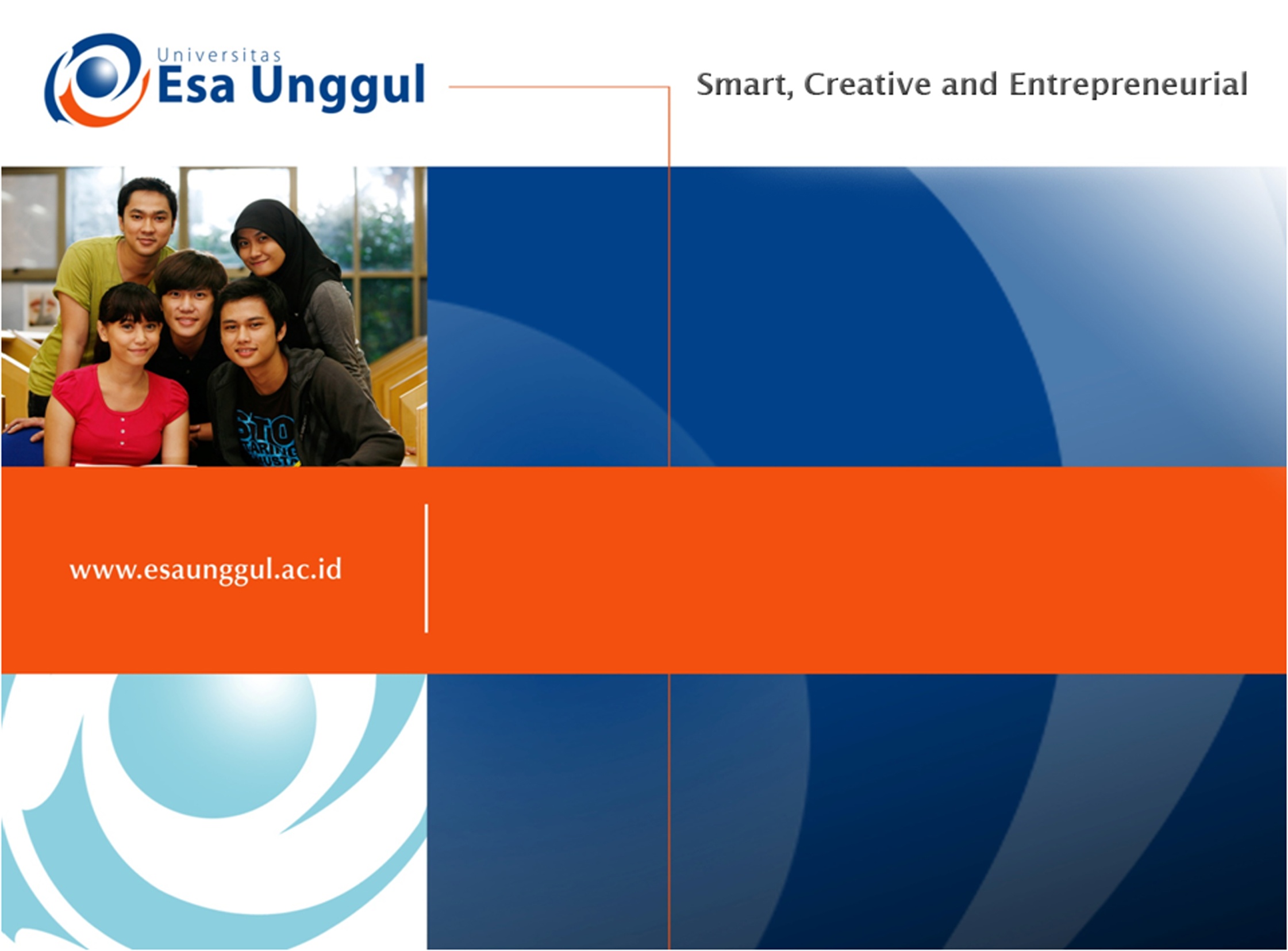 GIZI KEBUGARAN
PERTEMUAN XI
Nazhif Gifari
Ilmu Gizi & FIKES
NUTRITION
FOR
SWIMMING
Swimming is a sport enjoyed at levels from recreational to elite and from age groups to Masters. Swimming has been included in modern Olympics since its inception in 1896, and includes a large number of events on the competition program; remarkable swimmers have won seven
Swimming involves the completion of large volumes of training from an early age to develop
Biomechanical technique for the different strokes of freestyle, backstroke, butterfly, and breaststroke
Racing skills such as starts and turns;
The physiological capability to sustain large power out- puts over a duration from 20 seconds to 16 minutes (pool racing) through to several hours (open water racing).
Representation of the periodization of training and nutrition in the annual swimming calendar
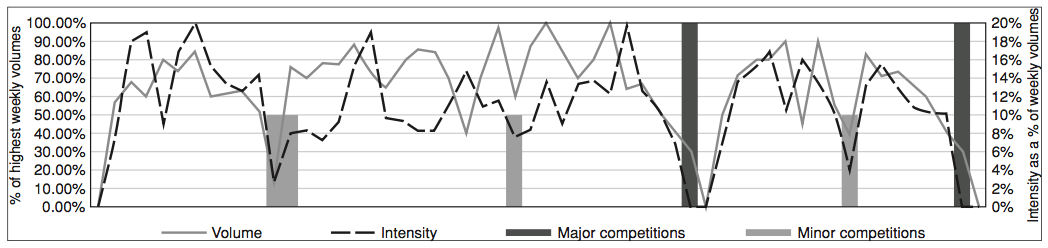 Achievement of Ideal Body Composition
Swimming performance is based on the ability to generate forward propulsion while minimizing drag through the water, and is aided by a fine balance between muscle mass and appropriate morphology 
Typically, swimming training is associated with increases in lean tissue and reductions in fat mass
Daily Carbohydrate Requirements
Carbohydrate requirements are elevated by increases in the volume and intensity of training.
Interval training in swimming is characterized by high rates of carbohydrate oxidation and substantial depletion of glycogen content in the deltoid muscles of well-trained swimmers.
A more conventional crossover intervention investigated male college swimmers over a 9 day- block of twice per day training, while consuming an energy-matched diet with carbohydrate intake of either 6.5 or 12.1 g/kg BM/day.
Protein Requirements
Protein has reemerged as an area of high interest in sports nutrition. Dietary surveys of swimmers typically report intakes of >1.2 to 1.6 g/kg/ day (Burke, 2007), which is above the suggested increase in total daily protein requirements associated with sport.
However, the current research focuses on the optimum timing, type, and amount of protein to promote adaptation and recovery from the specific stimulus of each exercise bout.
What to eat before swimming
Swimmers should have a high carbohydrate meal 2 to 4 hours prior to first race of competition: Fired rice & egg, wholegrain breakfast cereal with milk + fruit Fruit salad with yoghurt and nuts, muffin with jam or cheese.
A small snack can also be eaten up to in the 1-2 hours prior to a race as a final effort to top up energy levels. For example: Muesli or sports bars, Fresh fruit, Rice cakes with nut butter
What to eat and drinkduring swim meets
If less than 60 minutes between races – keep options light and easy to digest. Carbohydrate rich liquids may be preferred as they are rapidly digested from the gut:
Sports drink
Juice
Post-race recovery
Recovery nutrition is especially important during competitions that are held over several days or during weeks of heavy training loads.
Recovery meals and snacks should contain carbohydrate (fuel), some protein (for muscle repair and development) and plenty of fluids and electrolytes to replace sweat losses.
Other Nutrition Tips
Be organised Players should have snacks ready to go at the stadium as it can be difficult to rely on the venue to provide appropriate choices.
Body fat levels Low body fat can be an advantage in swimming for agility, power and technique. However each individual should have their own body composition goal and should consult with an Accredited Sports Dietitian for guidance to avoid compromising health or performance.
Summary
Energy and carbohydrate needs can vary greatly between swimmers and across the various components of a week, macrocycle, annual program, or swimming career.
To achieve the best outcomes, swimmers need to learn the skills of vary their food intake accordingly, especially to provide nutritional support before, during, and after workouts.
Competition nutrition requires a special eating plan to promote recovery between race.
Some supplements and sports foods can be used by swimmers to achieve their nutritional goals and optimal performance.
TERIMA KASIH